12 STREET NAME, BERLIN
000 111 333
NAME@MAIL.COM
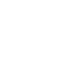 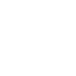 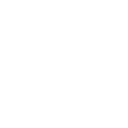 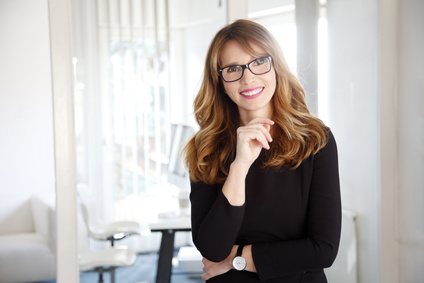 Nancy LEVASIERRE
Berufsbezeichnung